Тұлғалық өсу мәселесі
Алғаш рет тұлғалық өсу феноменің К. Роджерс  пен А. Маслоудын гуманистік концепциясының тұрғысынан қарастырылған болатын. Маслоу (1967) адамның табиғи ішкі тұлғасын өзіндік жетілдіру арқылы қарастырды: келесі байланыс арқылы: «денсаулыққа, өсу импульсіне активті ерік немесе адамди потенциалдын актулизациясы». Бұл контексте өзіндік жетілдіру- биологиялық жағынан қарастырылды. «Өсу» іштен жүреді. Сонымен қоса, айта кететін маңызды мәселе оңдай өсуге әлеуметтік орта кедергі жасамауы. Егер адам жағымды ортада өссе және тұлғалық жетілуге ішкі табиғатын бағыттаса, оның креативті күштері айқын байқалады.
Өзіндік жетірдіруге бағытталған адамдарға тән мінез қырларлы
Шынайлықты жақсы қабылдау;
Қорғашан ортаны, басқаларды және өзін жақсы қабылдау;
Спонтанды әрекеттердің көбеюі;
Мәселеге шоғырлана алу;
Эмоционалды тәуелсіздік;
Бай ішкі өмір;
Автономия және әлеуметтік қысымға қарсыласу қабілеті;
Сезімдердің кемелденуі;
Трансперсоналды күйзелу тәжірибесі;
Адамды адам ретінде жақсы түсіну(әлеуметтік клишеден тыс);
Тұлғааралық қатынастардың жақсаруы;
Өзінің мінезіндегі демократиялық қасиеттер;
Креативтіліктін көбеюі;
Бағалаудын объективті жүйесі
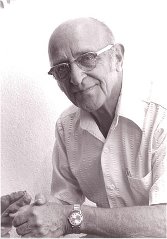 К. Роджерс тұлғалық өсуді қарастыруда жетілдіру мен өзіндік жетілдіруді бөліп қарастырады, біріншісінің таңдалмалығын көрсете отыра [3, 39-40 бет]. «Өзіндік жетілдіру» тенденциясы кез-келген тірі организмге тән. Өзіндік жетілдіру –тірі организмнің өзінің мүмкіндіктерін қолдана отыра тұлғалық өсуе, дамуға, тәуелсіздікке және дербес әрекеттерге ұмтылуы (Rogers, 1961, р 35). Өсу организмнің басты мақсаты деген тұжырым, Роджерс концепциясының басты ойы
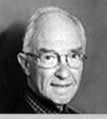 Өзіндік жетілу түсінігі ,К.Гольдшейн (1939) бойынша, негізгі мотивтер. «Әр түрлі драйвтар сияқты көрінетін- аштық, жыныстық қатынас, билік, жетістік, қызығушылықтардын бәрі- өмірдің басты күшінің көріністері, яғни өзіндік жетілдірудін. Адамның қарны аш кезінде ол тамақ арқылы өзіндік жетіледі; егер ол адам билікке ұмтылса, ол соған жету арқылы жетіледі. Өзіндік жетілу-адам табиғатының шығармашылық тенденциясы. Ол организмді-дамыту мен жақсартуға бағытталған»
Тұлғалық өсу процессінің құрылымында жиерек келесілері көрсетіледі:
Тұлғалық өсуге әсер ететін қарым-қатынастын психологиялық белгілері (Роджерс К.; Сатир В.);
Әрекеттену мен өзіндік санада көрінетін тұлғалық өсу эффектілері (Роджер К.; Маслоу А.);
Тұлғалық өзгеріске алып келетін топтық және диалогтық процедуралар (Рудестам К.);
Тұлғаға тиімсіз дағдылардан айыруға арналған қадамданған психотехнологиялар (Бэндлер Р.; Гринндер Д.);
Психологиялық мектептерді талдау кезіңде тұлғалық өсу процессінің құрылымы бір-екеуінде табылды (Фейдимен Дж.; Фрейгер Р.);
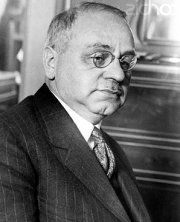 Тұлғалық өсу мәселесімен Альфред Адлер (1870-1937) айналасқан. Ол өзіндік келісім бар және біріккен тұлғалық жүйеге кемшілік комплексінен айырылу арқылы келуге болады деген.
Тұлғалық өсу мен кемшілік комплексінен айырылу үшін қажет:
Адам өмірінің спецификалық стилін түсіну;
Адамға өзін түсінуге көмектесу;
Әлеуметтік қызығушылықты арттыру
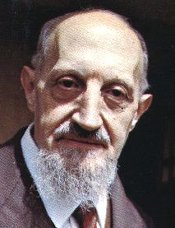 Р.Ассаджолидің көз-қарасы бойынша тұлғалық өсу рухани кризистармен бірге жүреді.
Р.Ассаджолидің көз-қарасы бойынша тұлғалық өсу рухани кризистармен бірге жүреді:
Рухани оянуға әкелетін кризис;
Рухани оянумен келетін кризис;
Өзгеру процессінің фазалары
Рухани оянудан кейін келетін реакция;
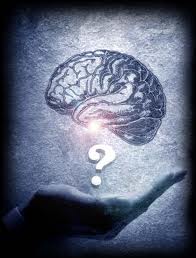 Шетел психологтарының Э.Берн, Дж. Бьюджентал, М. Джеймс және Д.Джонгвард, Л. Камерон-Бэндлер, Д. Гордон және М.Лебо, Г. Лецщ, Дж. Райенуотер, Ф.Перлз, К.Руестам, В.Франкпа, И.Ялома және т.б. жұмыстарында «тұлғалық өсу» мәселесі қарастырылады.
Кеңес психологтарының (Л.С.Выготский, А.Н.Леонтьев, С.Л.Рубинштей, Б.Г.Ананьев) жұмыстарында тұлғалық өсу термины жеке түсінік ретінде қолданбаса да,  осы мәселенің дамуына олардың үлесін атап кету қажет. Көптеген авторлар «тұлғалық өсу» терминінің орнына «өзіндік жетірдіру» терминің қолданады. (Е.В. Андриенко, К.А. Абульханова-Славская, Е.И. Горячева, И.И. Осадчева и др.), «самореализация» (ЛАКоростылева, Д.А.Леонтьев, Р.К.Мамеркулова, О.Ш. Тустови және т.б.), «самосовершенствование» (Н.М. Гаджиева, Л.Ш. Гримак, Ю.М. Орлов), «өзіндік даму» (Г.А. Цукерман, Б.М. Мастеров және т.б.), «самоосуществление» (А.Г. Асмолов), «тұлға жұмысы» (М.Ш. Магомед-Эминов). Бұл терминдер жұмыстарында синоним ретінде қолданылады.
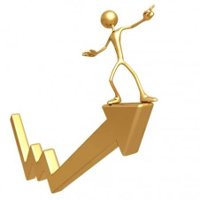 Ф.Е.Василюканың жұмыстарында кризистік жағдайдардың ерекше типологиясы беріледі. Автордың айтуынша сыртқы әсерлер адам өмірінде қандай тікелей және біркелкі қандай салдарға алып кететінің көрсете алмайды. Бір жағдай әр адамға әр түрлі әсер етуі мүмкін. Біреуі үшін оңдай сыртқы әсер терең кризис болса, басқасы үшін ол жеке конфликт түрі немесе шақырылған фрустрация болуы мүмкін [9, 433 бет].
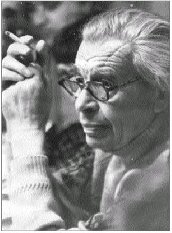 «Өзіндік жетілуге, өзіндік дамуға, өзін-өзі кемелдіндіруге қажеттілік өздігінен адам үшін бағалы болып саналады. Олар тұлғалық жетілудін және оның жетістіктерінің көрсеткіші болып табылады. Сонымен қоса, өзіндік даму адамның ұзақ өмір сүруіне ықпал етеді» - деп жазады  Д.Б.Эльконин
С.Л.Братченко, М.Р. Миронова тұлғалық дамудын мағынасын- «босаңсу, жеке өмірлік жолдағы өзіндік жетілдіру мен маңызды тұлғалық атрибуттарды қабылдау. Толық тұлғалық даму интраперсональдылық интерперсональдылықты баспаған жағдайда ғана мүмкін»
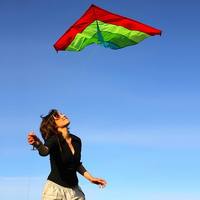 С.Л.Братченко, М.Р. Миронова тұлғалық дамудын мағынасы
Тұлғалық өсудін интраперсональдылық критерийіне келсі шарттар кіреді:
Интерперсаналдылық критерийлеріне:
Өзін қабылдау;
Ішкі күйзеліс тәжірибесіне ашықтық;
Өзін түсіну;
Жауапкершілік бостаңдық;
Біркейлік;
Динамикалық;
Басқаларды қабылдау;
Басқаларды түсіну;
Әлеуметтілік;
Шығармашылық адаптациялану.